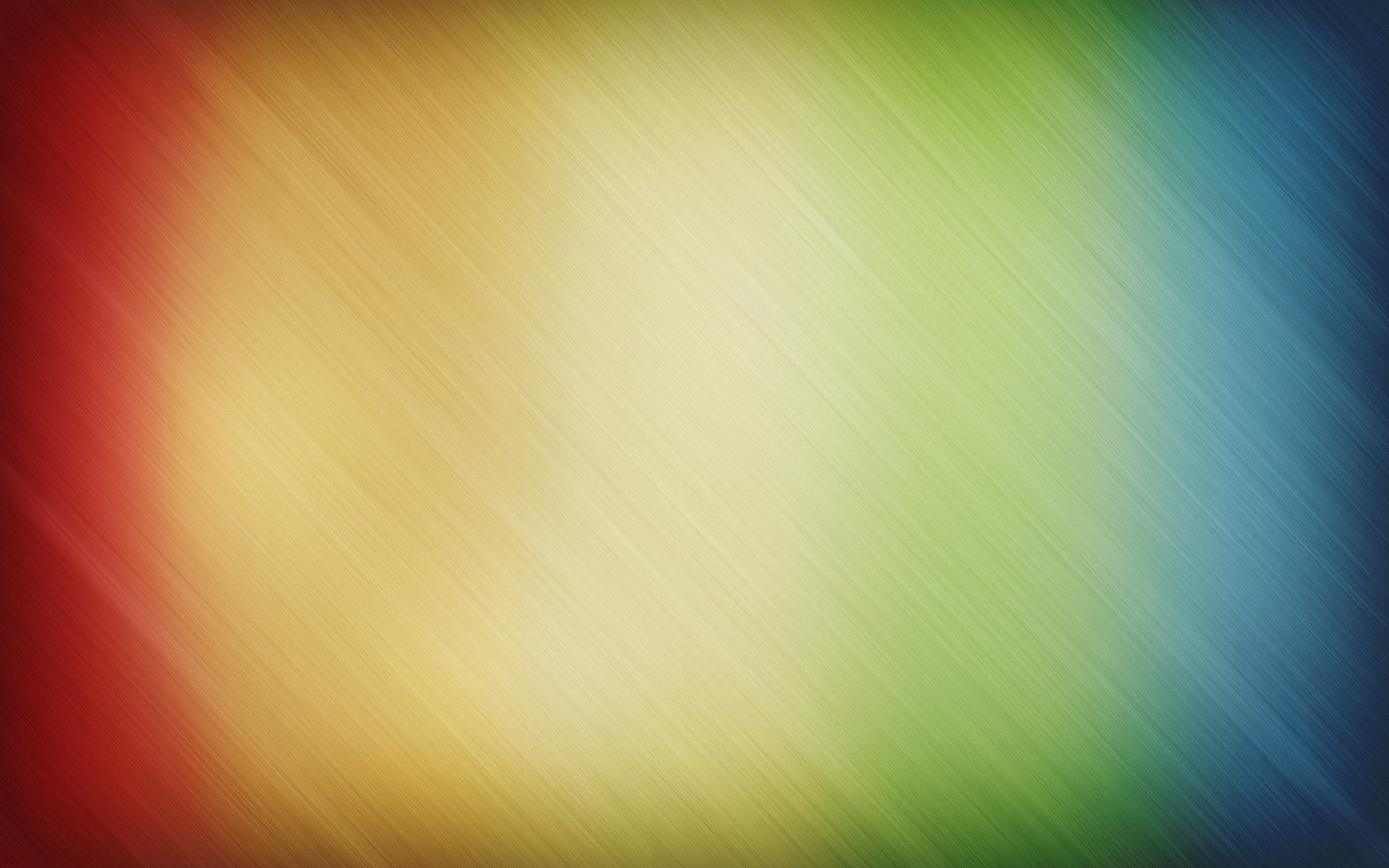 КАРТИНЫ 
ИЗ МАКУЛАТУРЫ или ПО  СЛЕДАМ АРЧИМБОЛЬДО
Творческий   проект   МОРОЗОВОЙ   ДИАНЫ            
Центр   Интеллектуального   Досуга  «  УникУм  »         
     Руководитель Рубцова Светлана Александровна
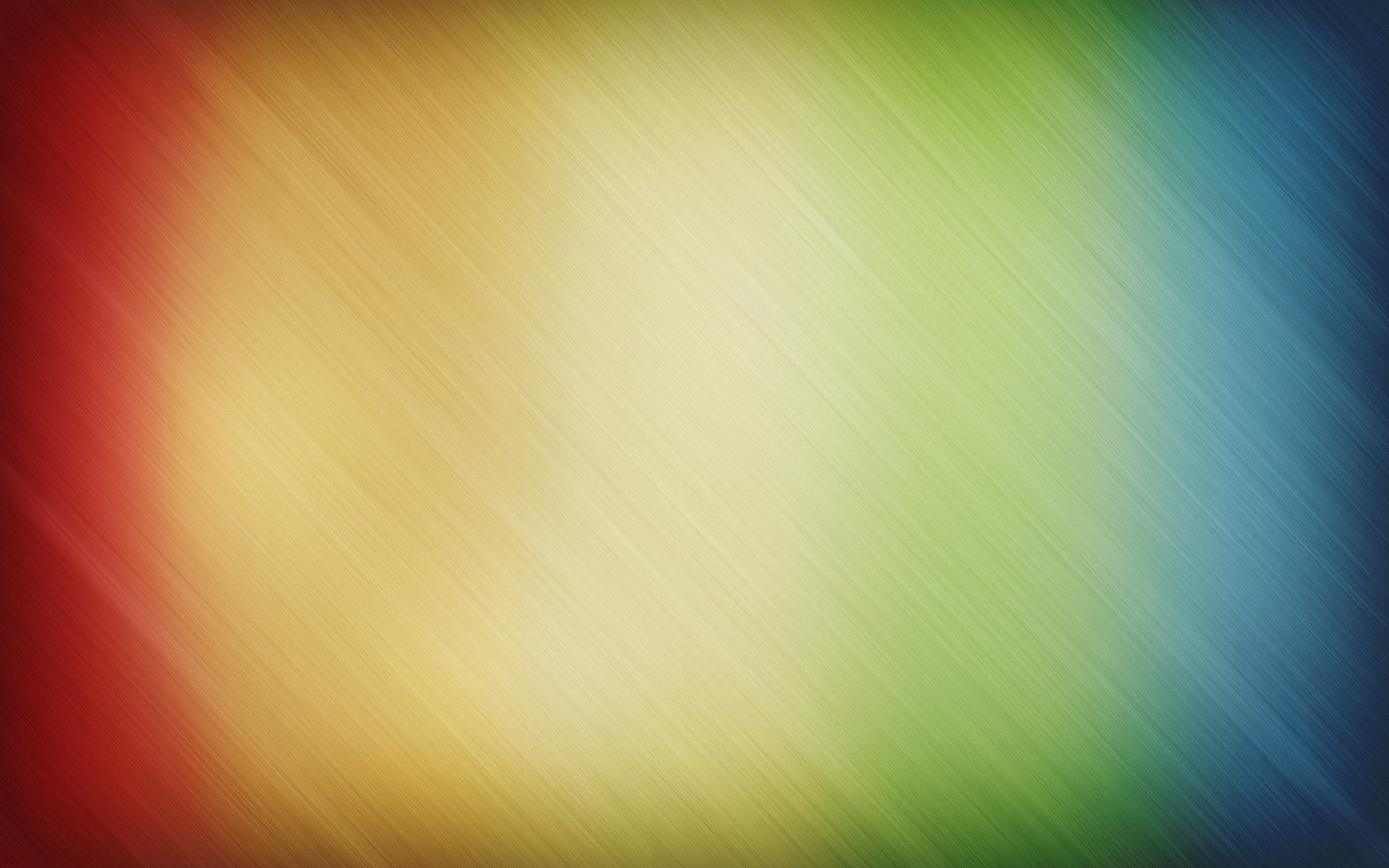 ЦЕЛЬ ПРОЕКТА : показать, как можно, не умея                                     рисовать, создать свою картину.
ЗАДАЧА ПРОЕКТА : придумать  тематические  
                               образы  людей  или  животных  и
                               выполнить их портреты в технике
                               коллаж.
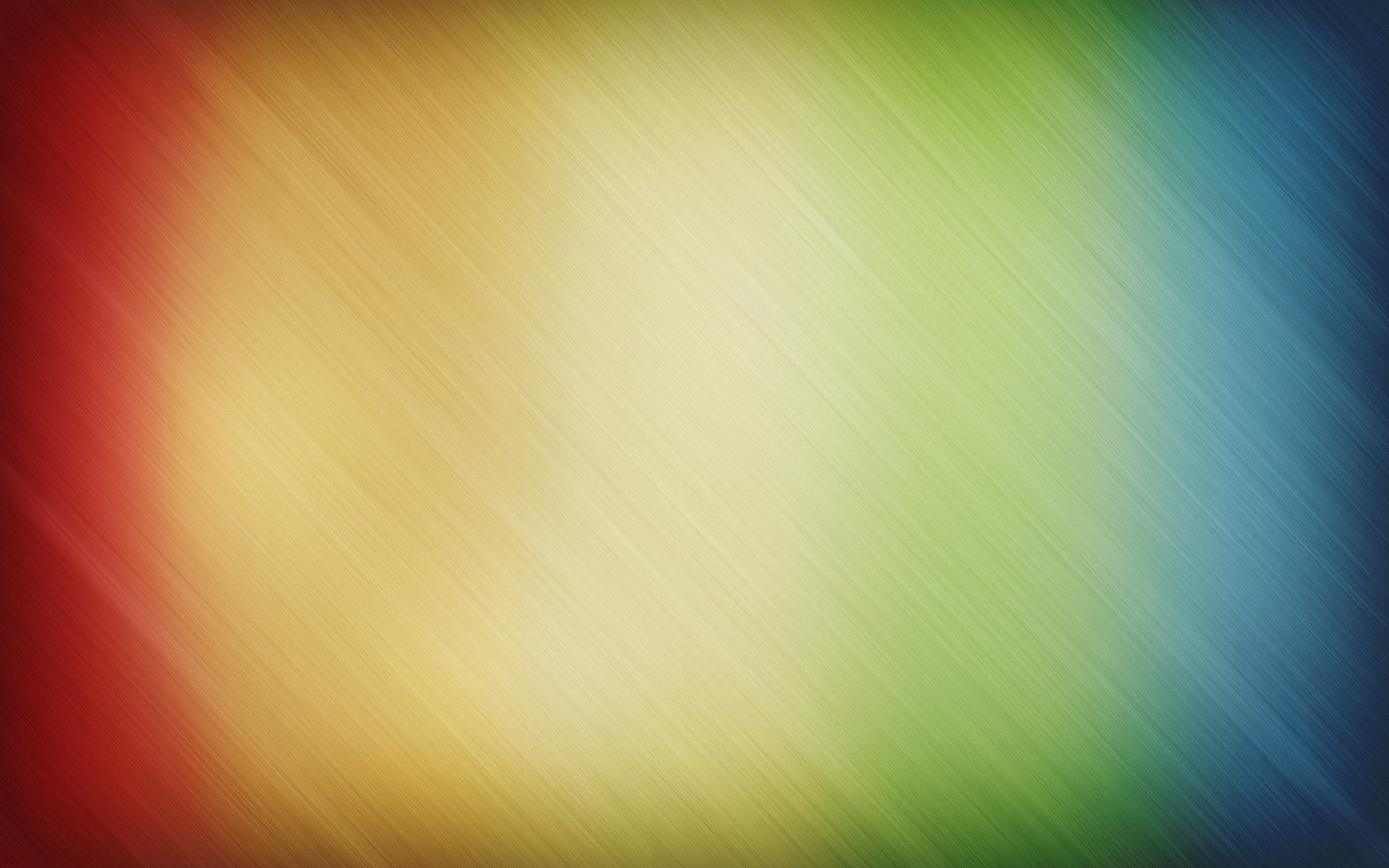 ВСТУПЛЕНИЕ
Я очень люблю рисовать . Однажды , рассматривая книгу по искусству, я   увидела картины итальянского художника Джузеппе Арчимбольдо. 
Он творил в 16 веке: рисовал портреты и натюрморты  в совершенно оригинальной манере, которая до сих пор не получила названия, хотя  он считается классиком европейской живописи.
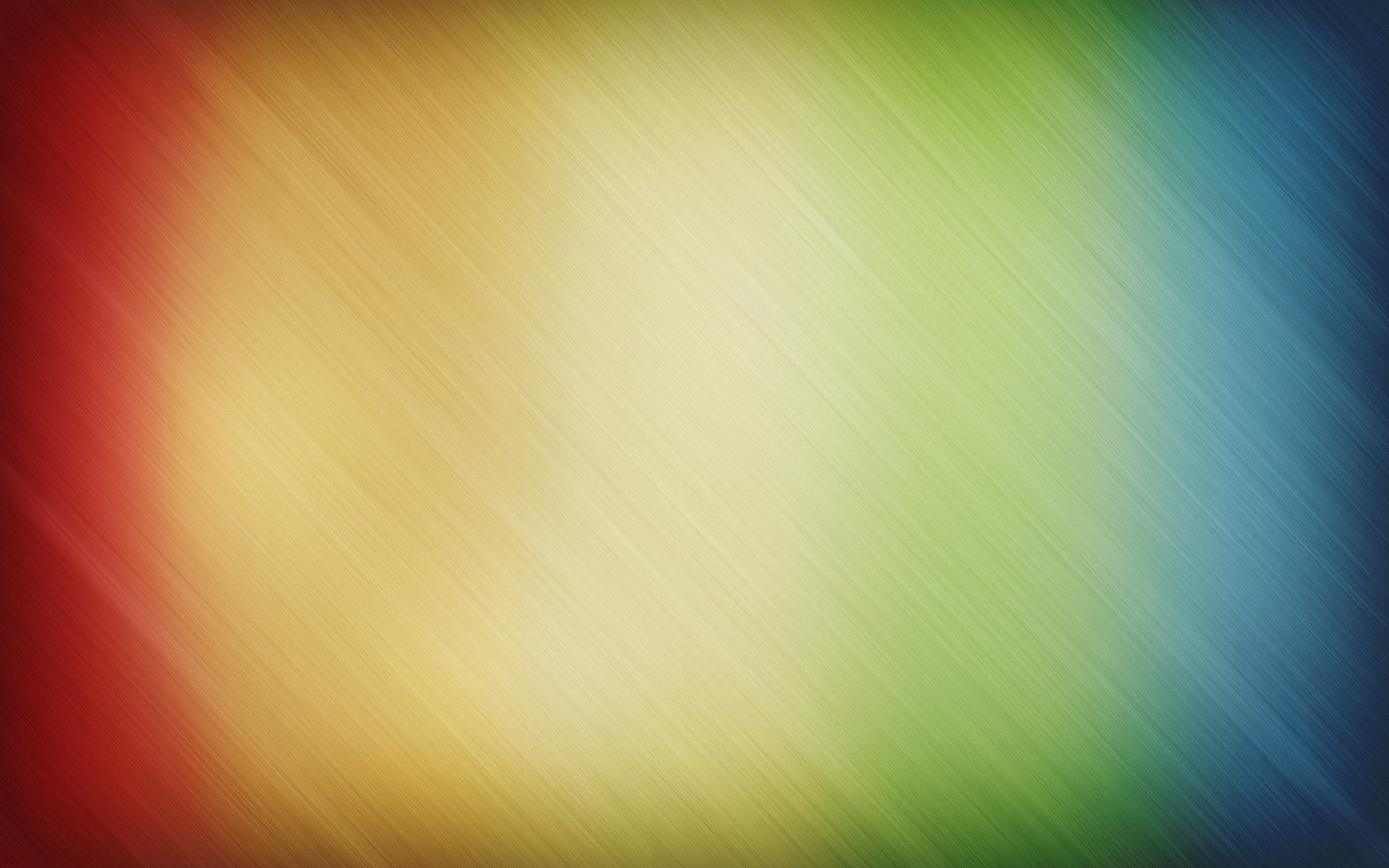 ТВОРЧЕСТВО АРЧИМБОЛЬДО
Композиции на картинах Арчимбольдо состоят из предметов, характерных для заявленной темы. Например, на этой картине образ «Осени» составлен из овощей и фруктов, которые созревают в это время года.
Если это портрет представителя какой-либо профессии, то он состоит из предметов, характеризующих его профессию. 
Например, портрет «Библиотекаря» весь состоит из книг, листочков и закладок.
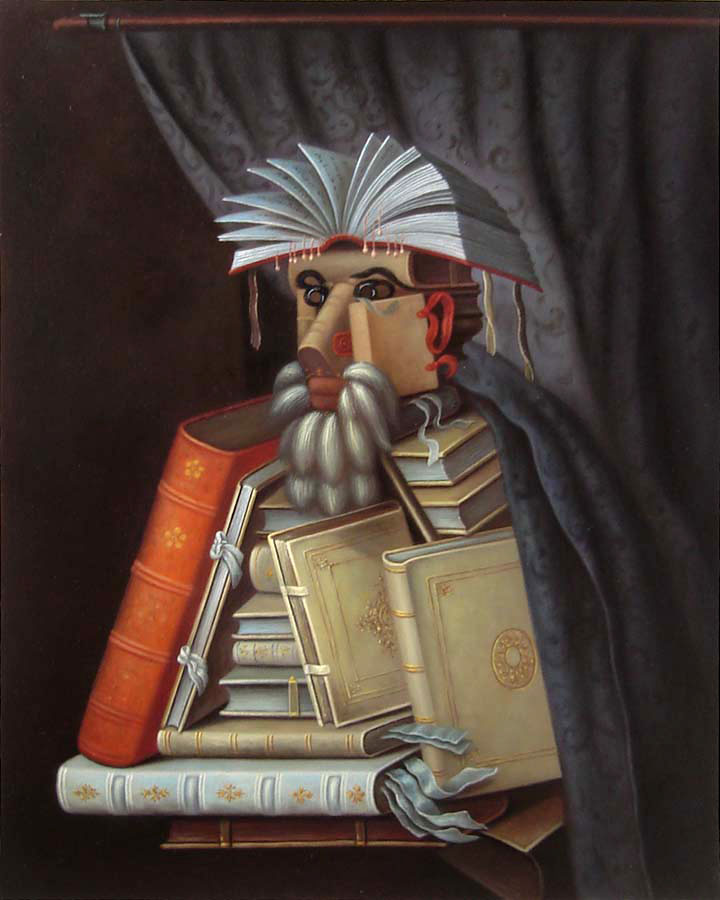 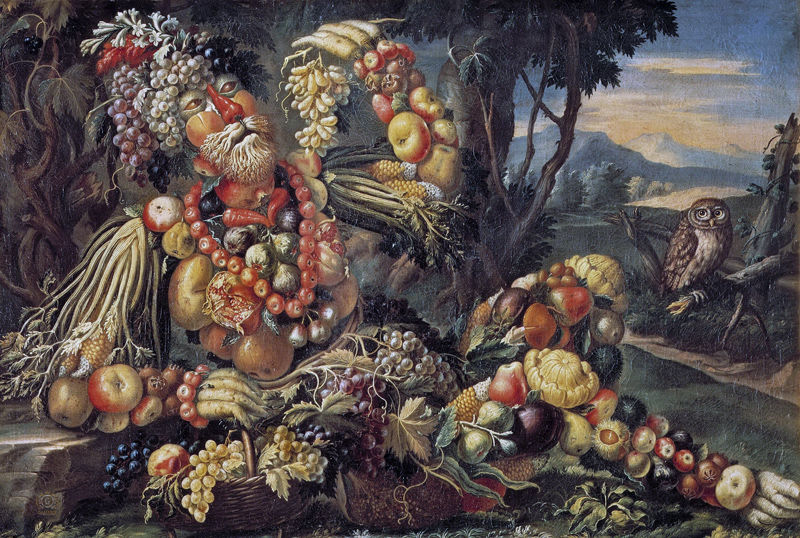 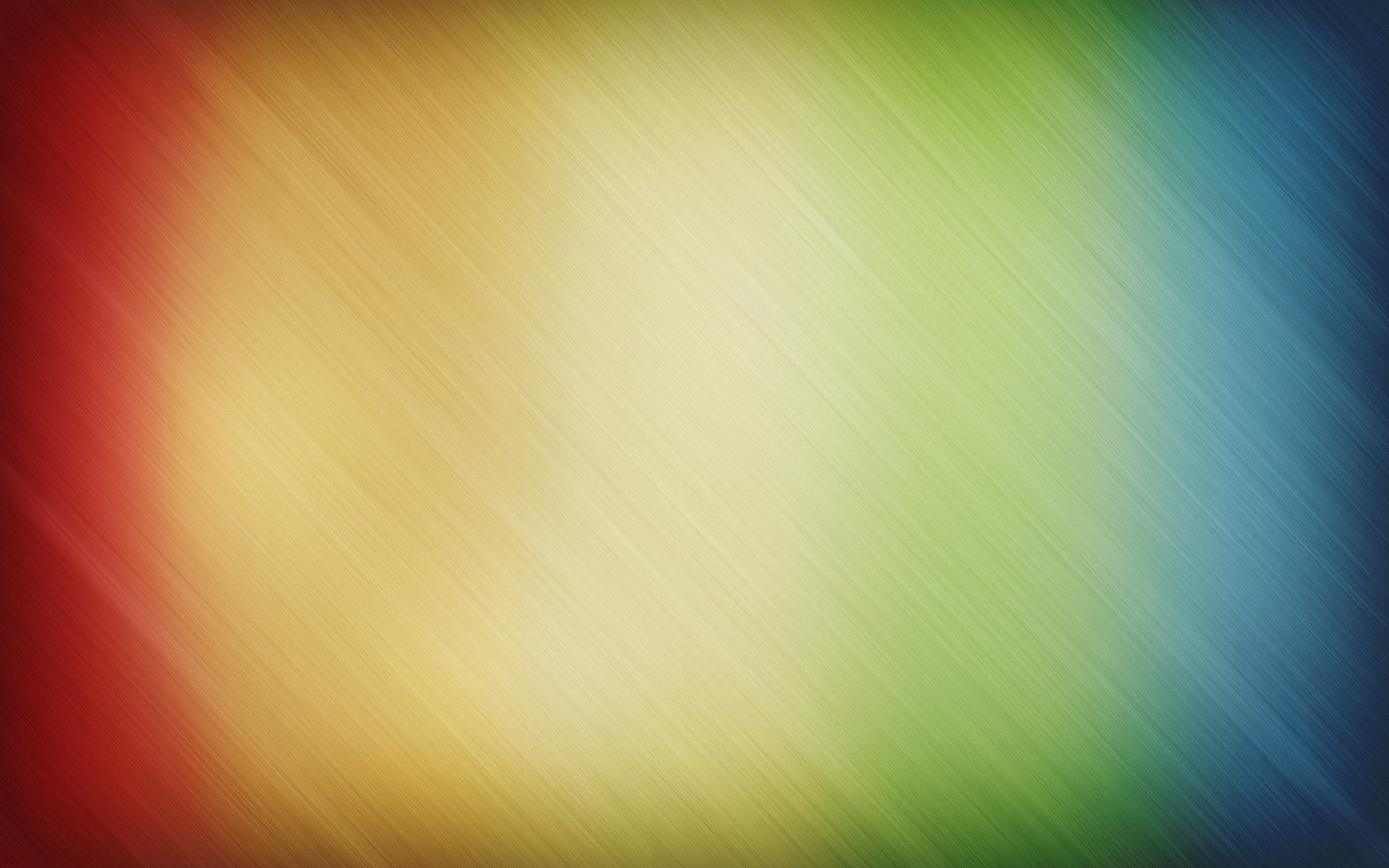 Не менее выразительна  серия  «Стихий»  :
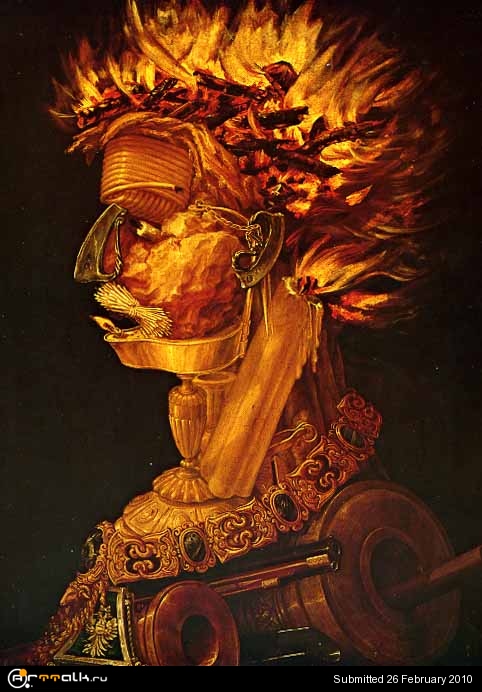 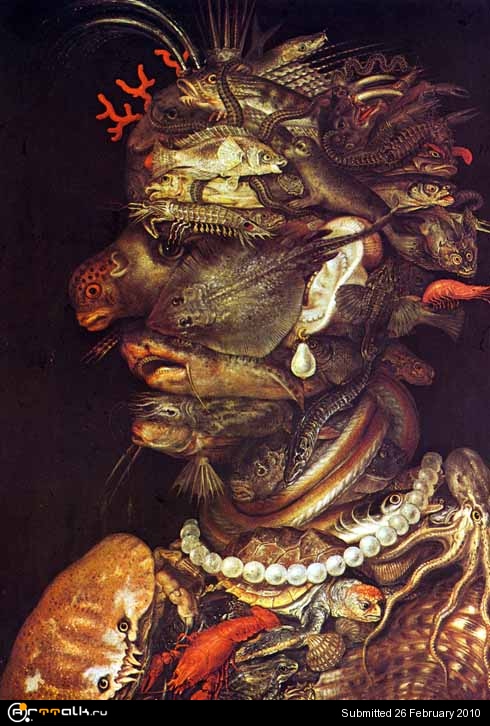 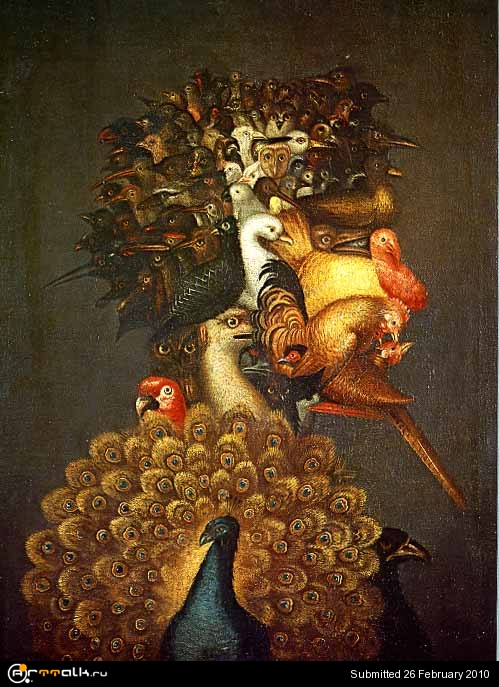 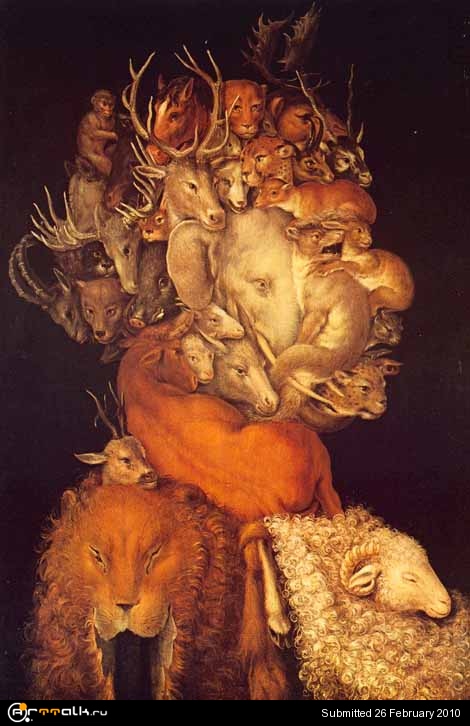 «Огонь»
«Вода»
«Воздух»
«Земля»
А есть совсем необыкновенные работы.  Это картины, которые обретают смысл, как их ни переверни.  Они так и называются – «перевертыши» .
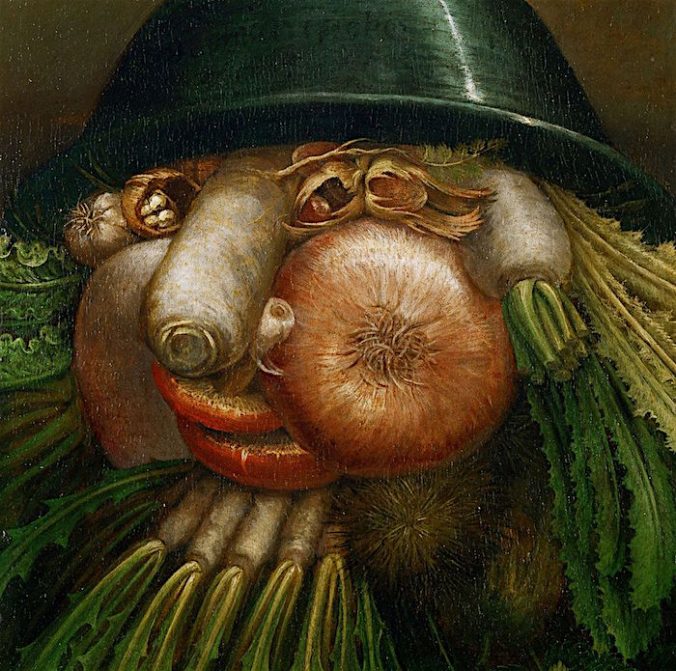 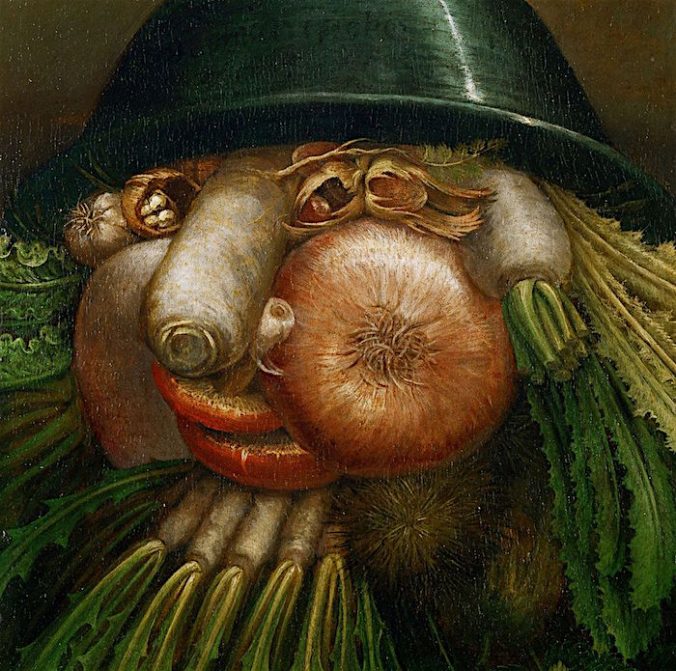 Например, эта : с одной стороны- миска с овощами, а с другой- портрет  «Огородника» .
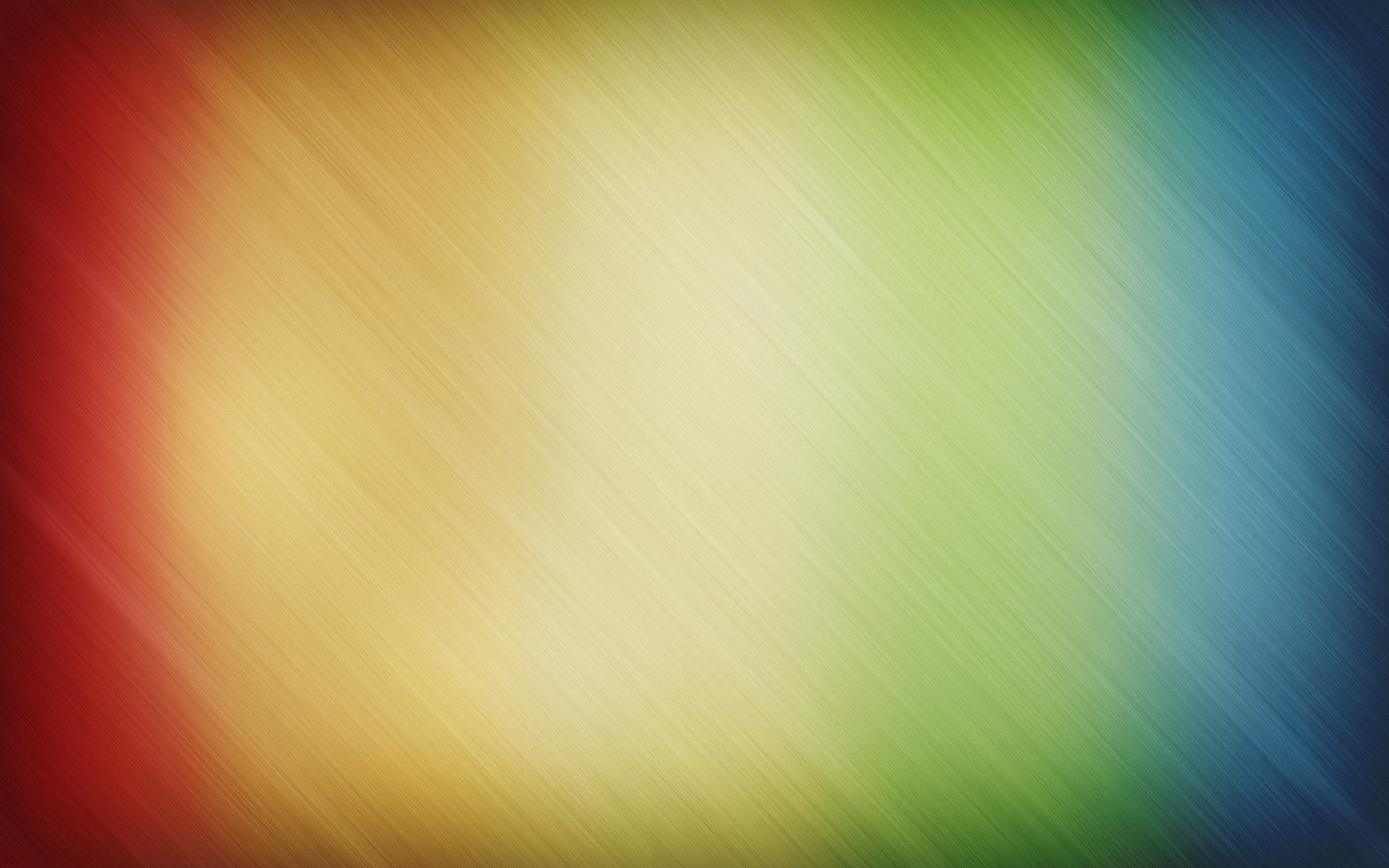 ПО  СЛЕДАМ  АРЧИМБОЛЬДО
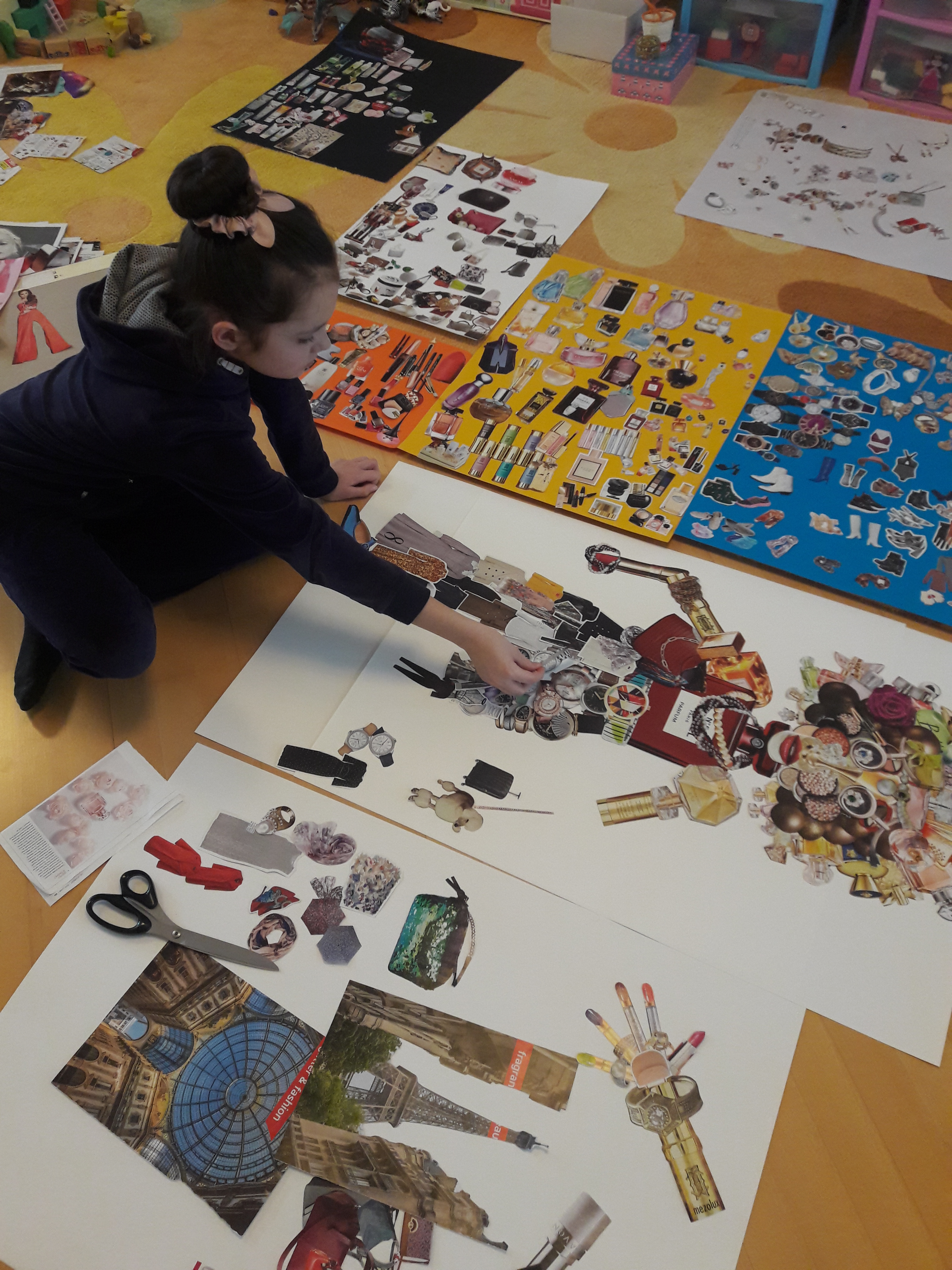 Я захотела  воплотить идею Джузеппе Арчимбольдо, используя доступные в наше время материалы. Поразмыслив, я  остановилась на  технике  коллаж . 
А  материалами  для  моих  работ  стали  ненужные   журналы, рекламные  буклеты , ножницы,  клей , ну и , конечно , фантазия !  Без нее – никуда !
 
Образы для картин у меня складывались, исходя из нарезанного материала: его формы, размера, цветовой гаммы и содержания.

И вот, какие работы у меня получились…
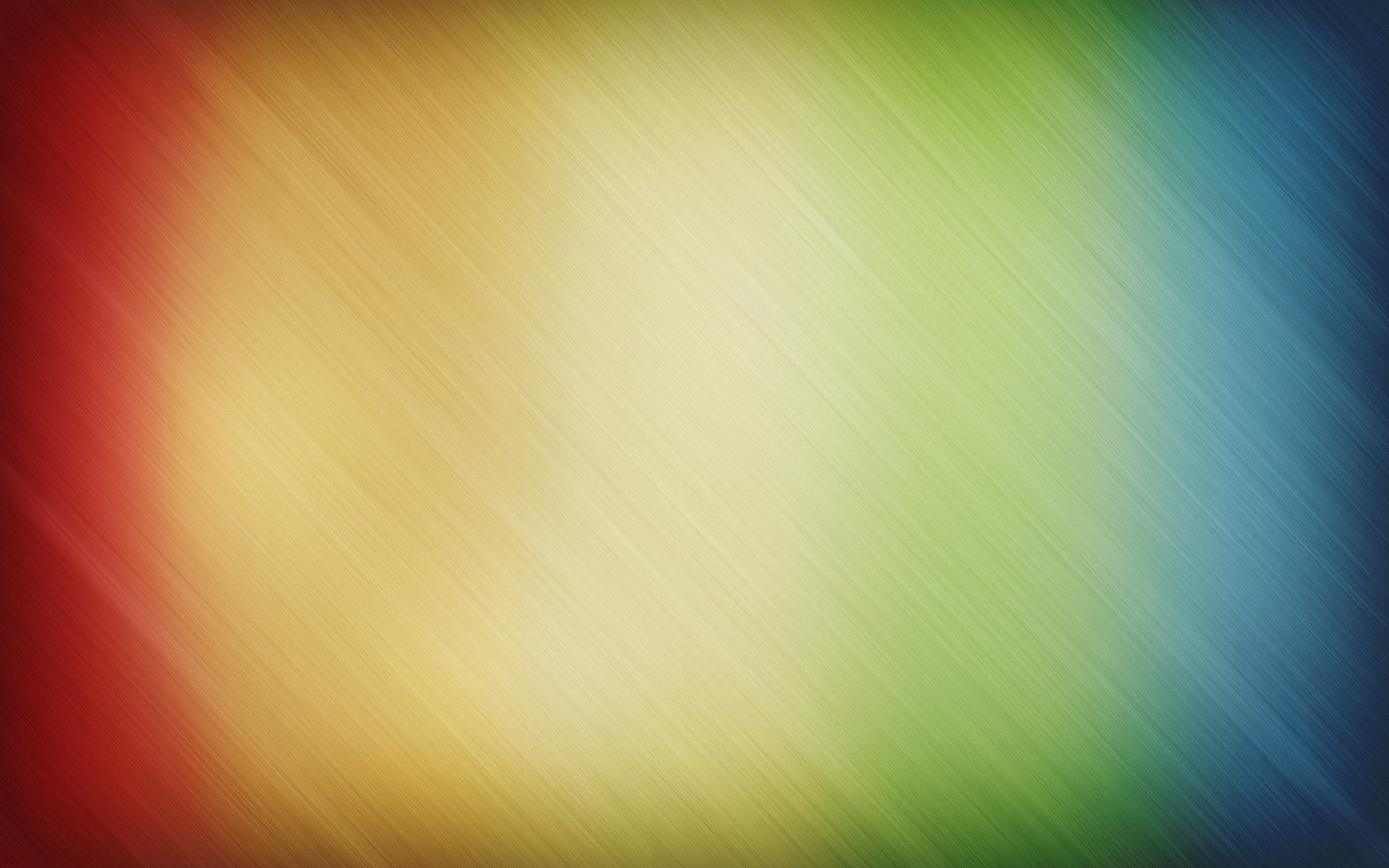 ФЕЯ  ЦВЕТОВ
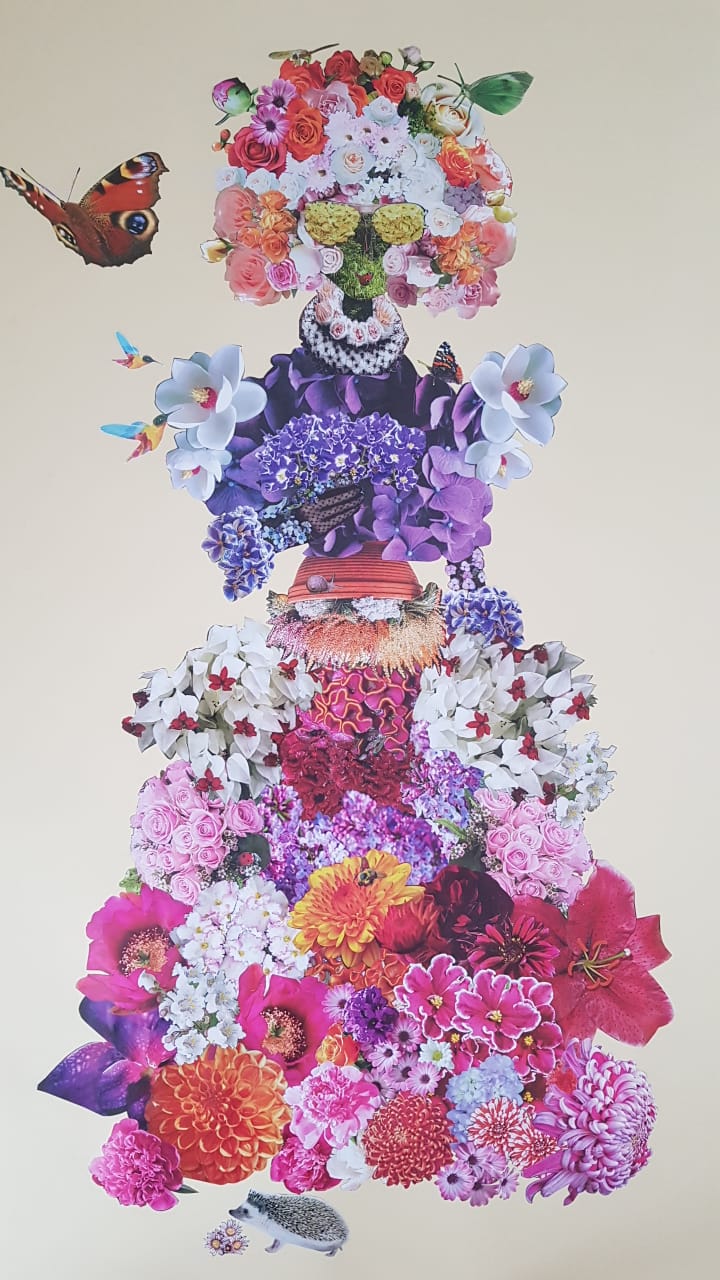 Вдохновившись изобилием цветов в журналах  моей  мамы   по садоводству ,  я  решила  создать работу, которую так и назвала «ФЕЯ ЦВЕТОВ». В ней я постаралась красиво сочетать  размеры ,  формы и тональность  окраски растений .

Хочу отметить, что каждой работе я постаралась придать какую - нибудь «изюминку» .  Например , в  « ФЕЕ ЦВЕТОВ » спрятаны  8  насекомых. Попробуйте , найдите  их  !
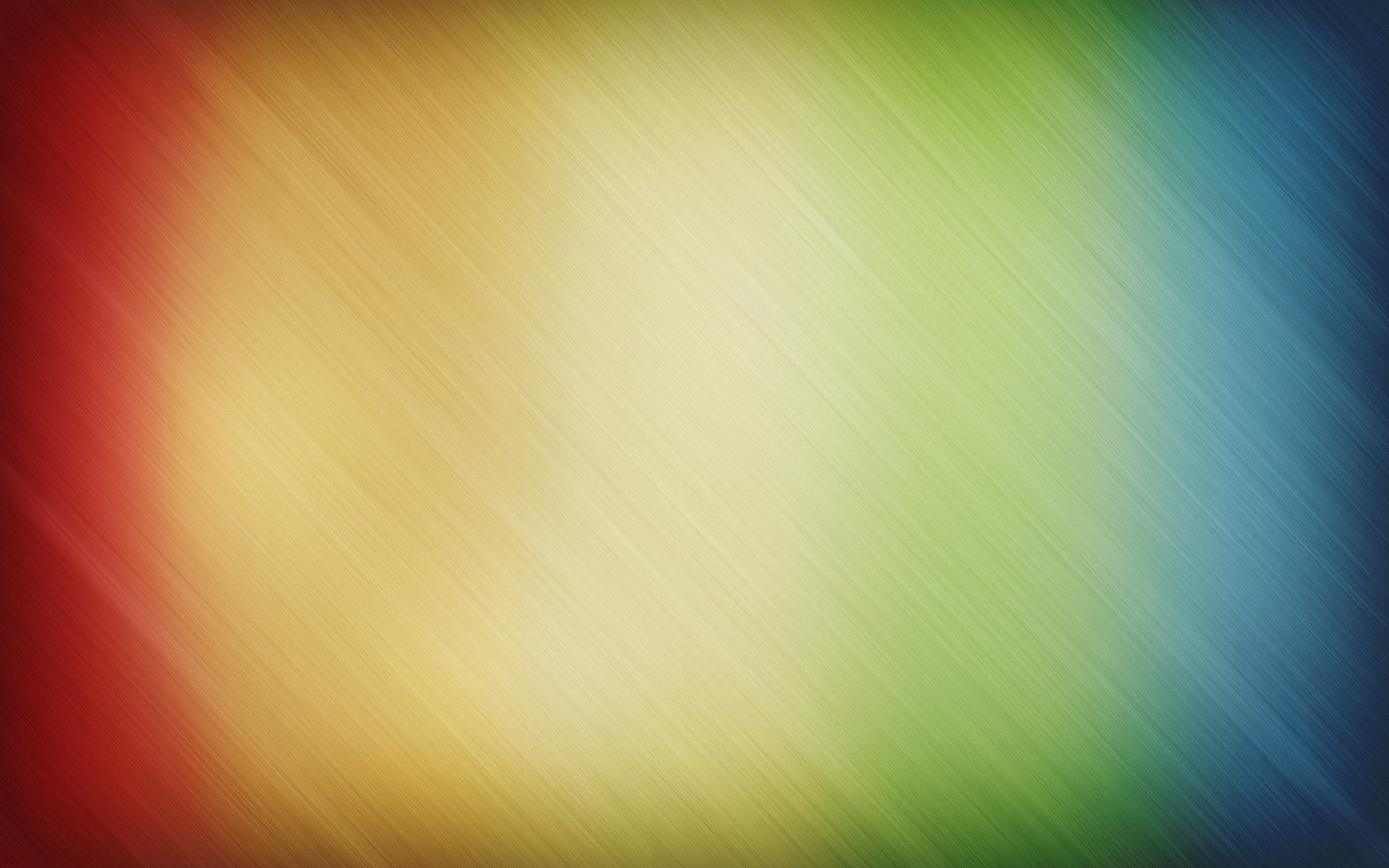 РОБИН БОБИН  -  ОБЖОРА
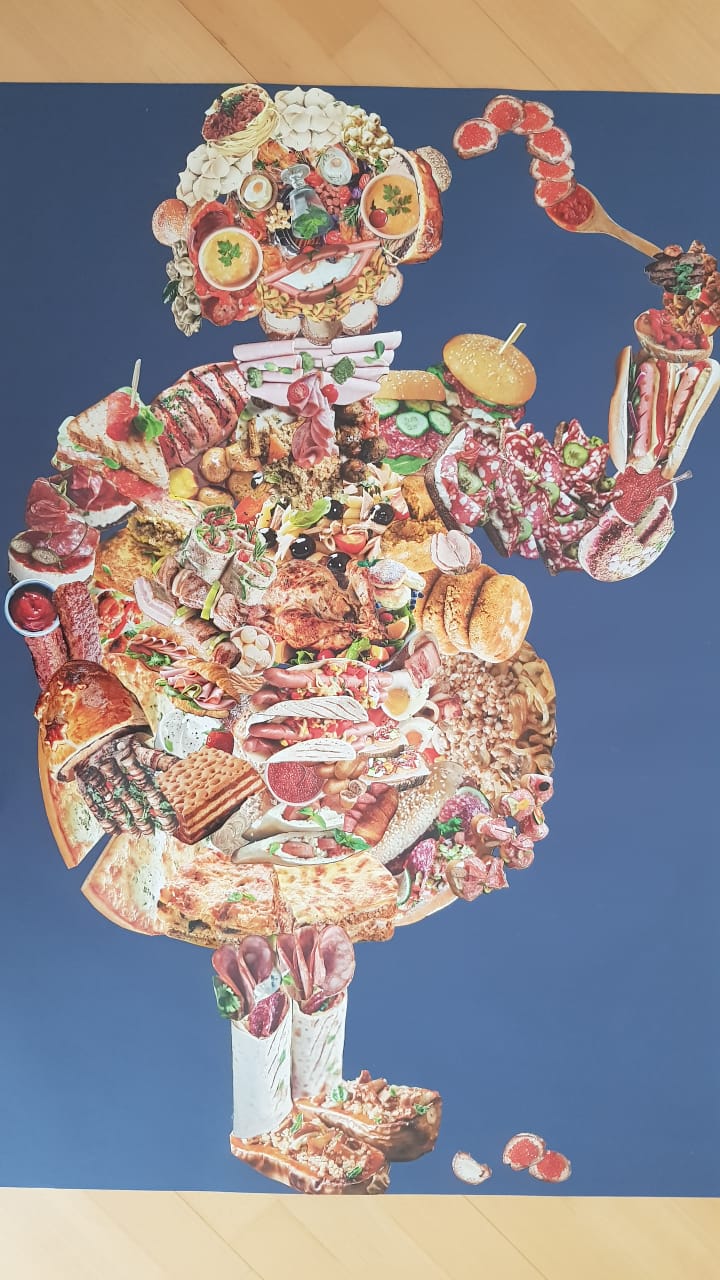 В журналах по гастрономии я нашла богатый материал для творчества .  Оставалось только грамотно его расположить . Очень хотелось придать формам моего  « РОБИНА БОБИНА – ОБЖОРЫ» соответствующие пропорции. 

Он так торопится , что еда падает на пол .  Это ли не обжора !
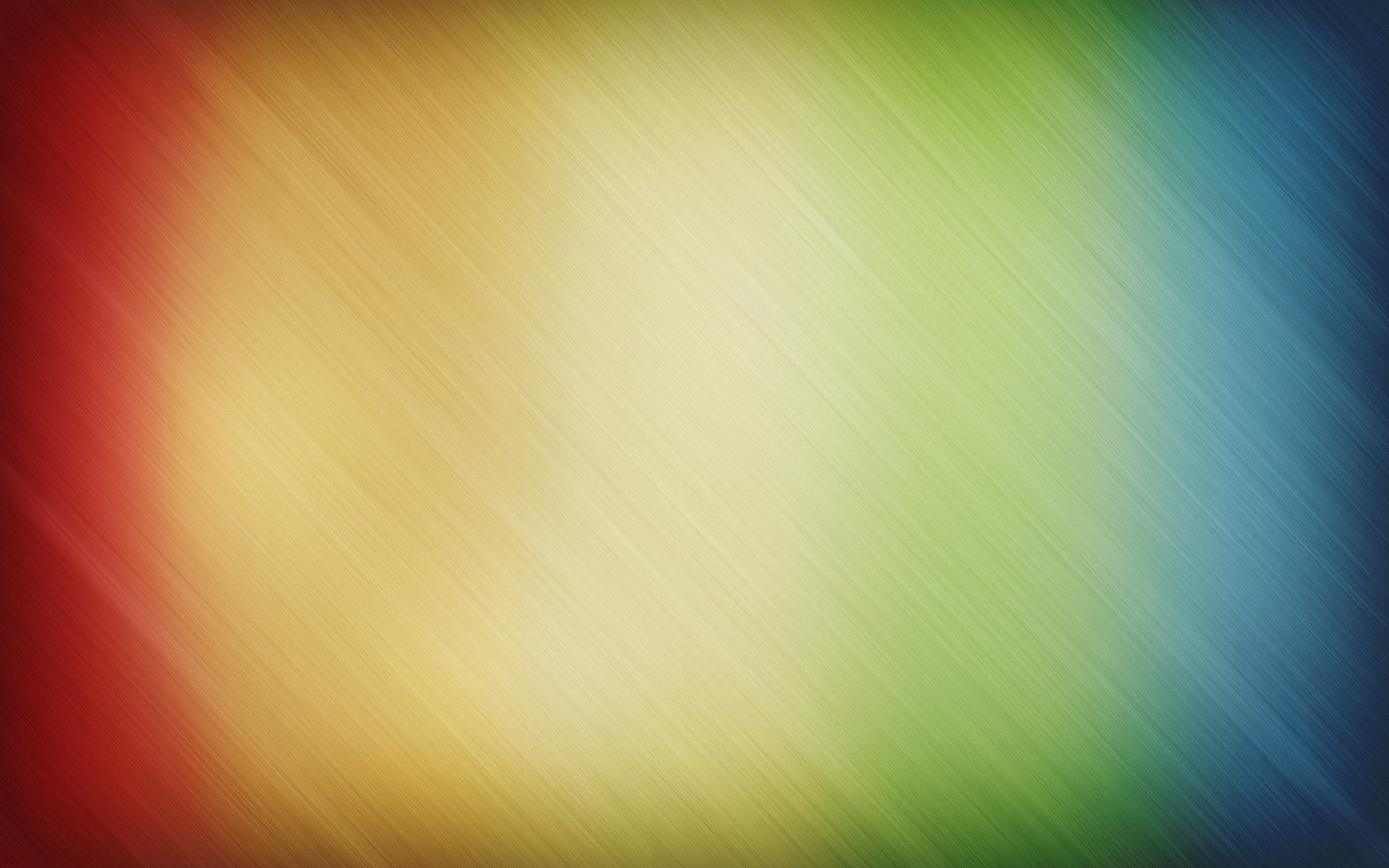 К О Н Д И Т Е Р
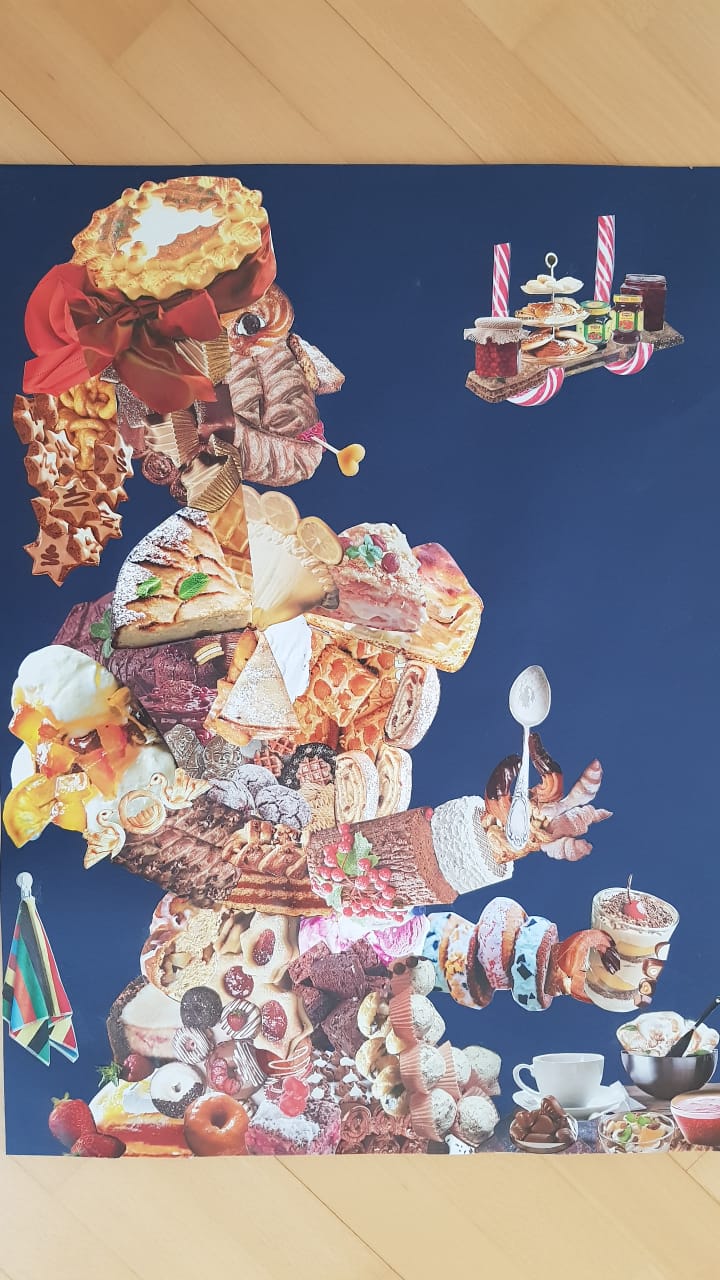 Не  заметить  красочных и   «вкусных»   
фотографий  в кулинарных журналах , я просто  не  смогла ! 
Мой   « К О Н Д И Т Е Р »   дегустирует  сладкое  блюдо , и  сам состоит  исключительно из  десертов .
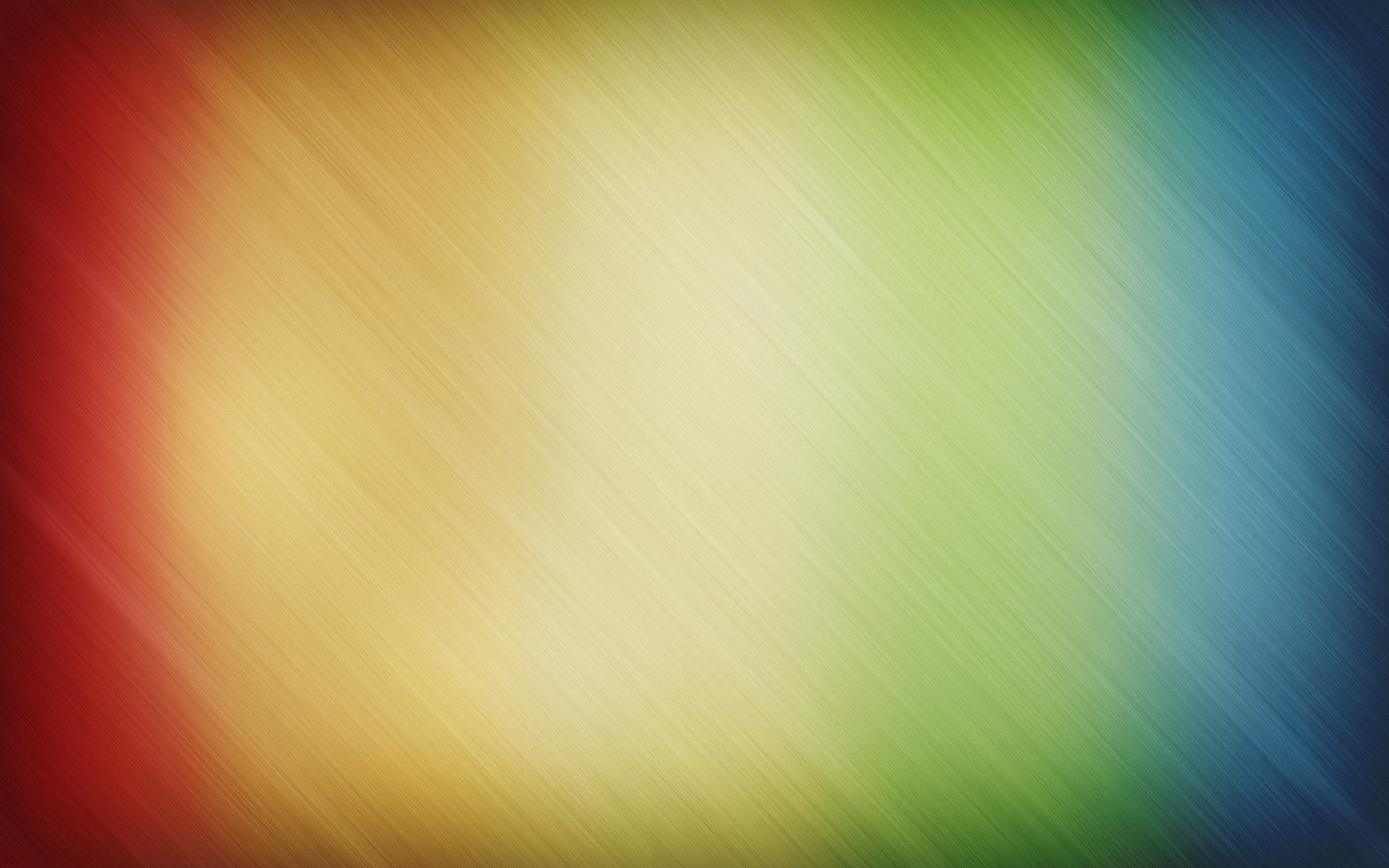 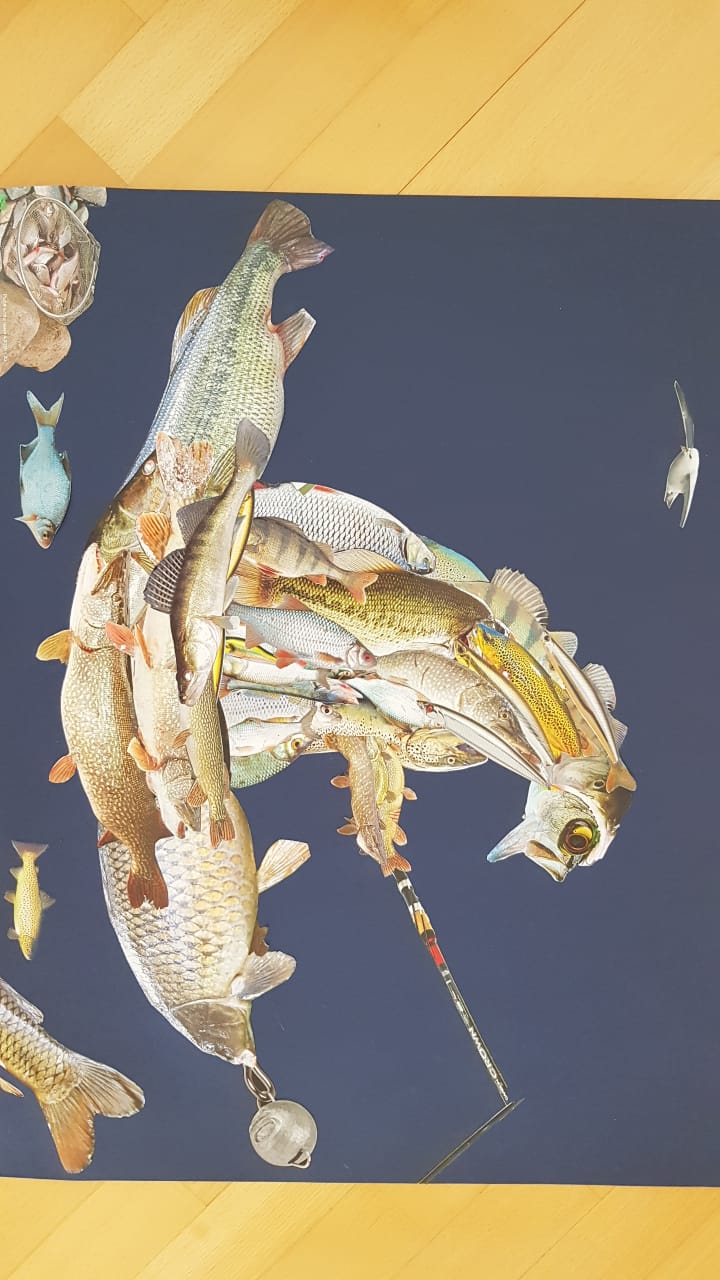 Р  Ы  Б  А  К
Мой папа – рыбак. 
И  у  него  я  нашла  парочку старых журналов по рыболовству.  Я успешно их порезала , и  у  меня набралось  достаточно материала  вот  для  такого персонажа …

У него « из-под носа » ушел карась – гигант ,  сломав рыболовный  спининг .
Мой « Р  Ы  Б  А  К » в ужасе !
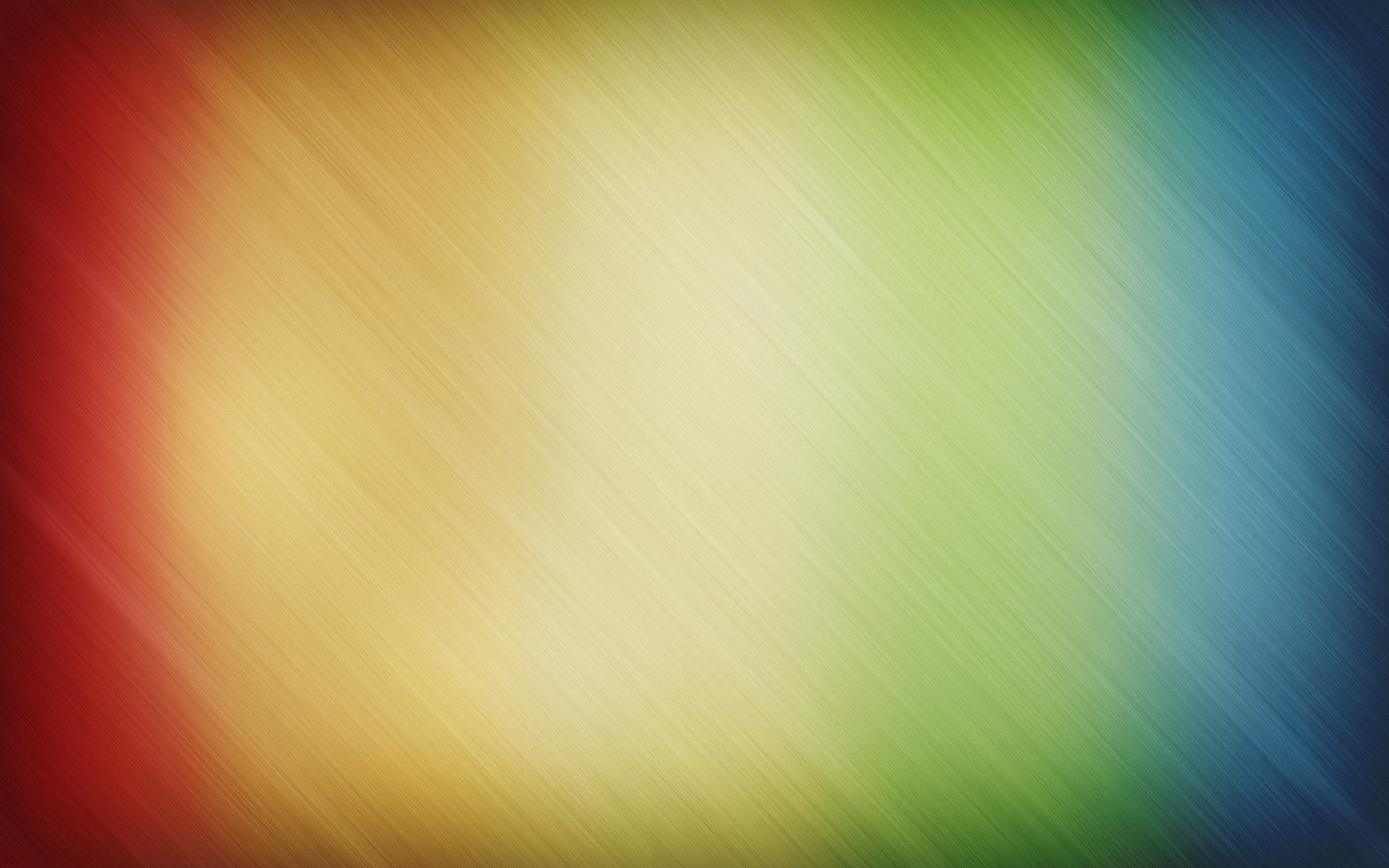 КОТ  -  КОЛБАСНИК
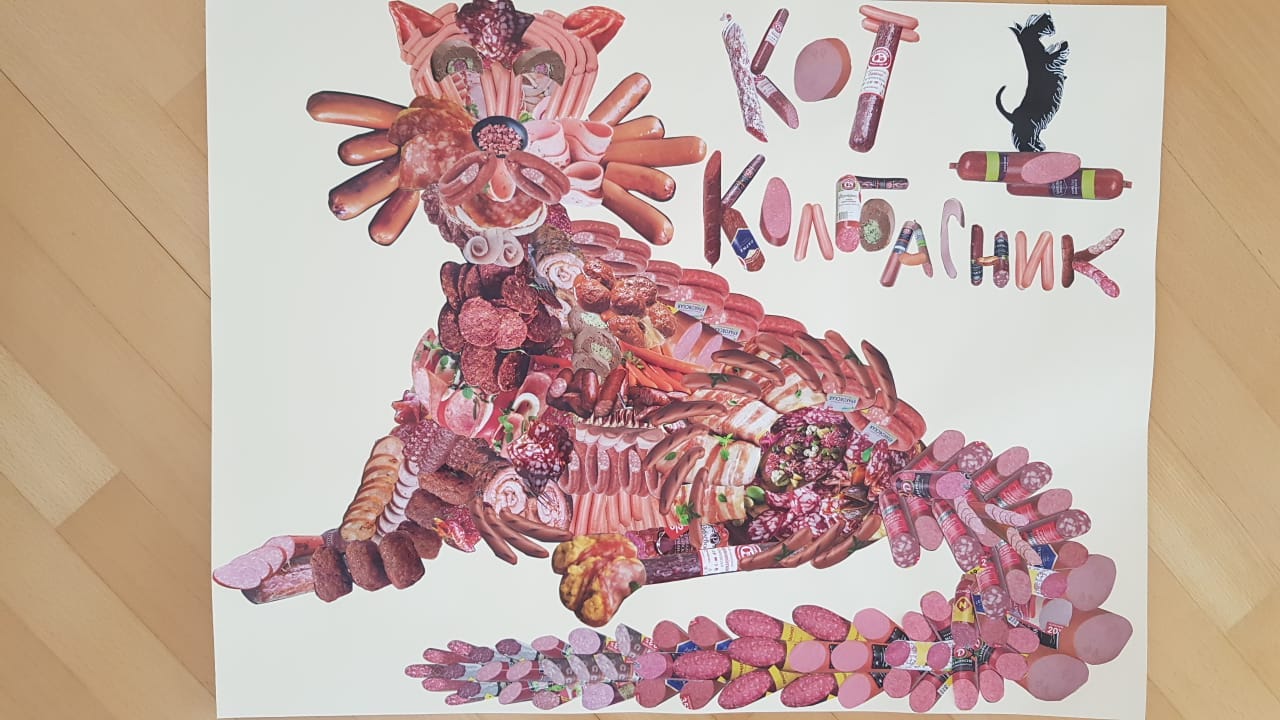 Из множества рекламных буклетов продуктовых магазинов , я собрала огромный материал для работы
« КОТ – КОЛБАСНИК » .

Он получился такой «колбасный» ,
что даже собака встала перед ним на задние лапки …
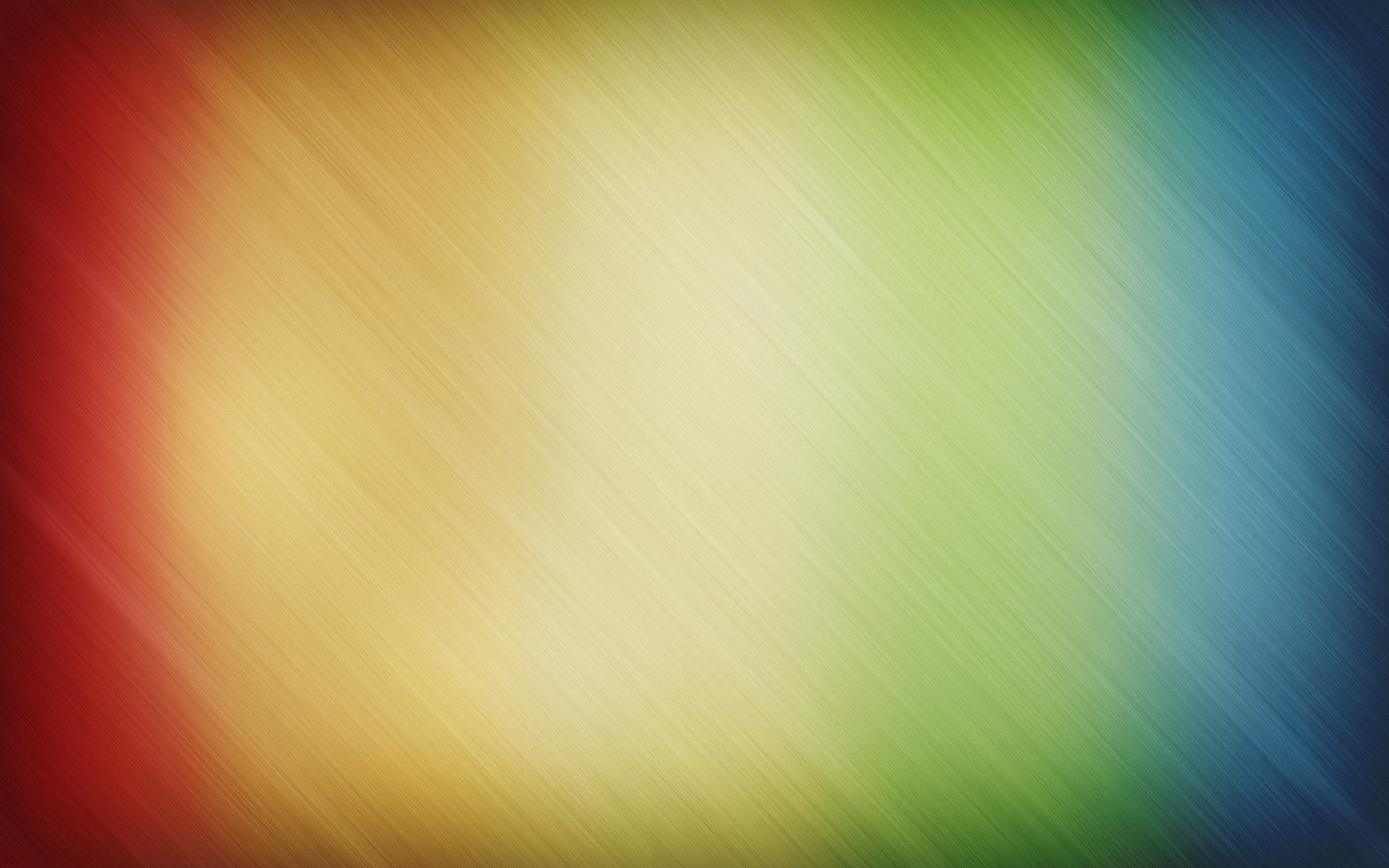 ОВОЩНОЙ   БОГ
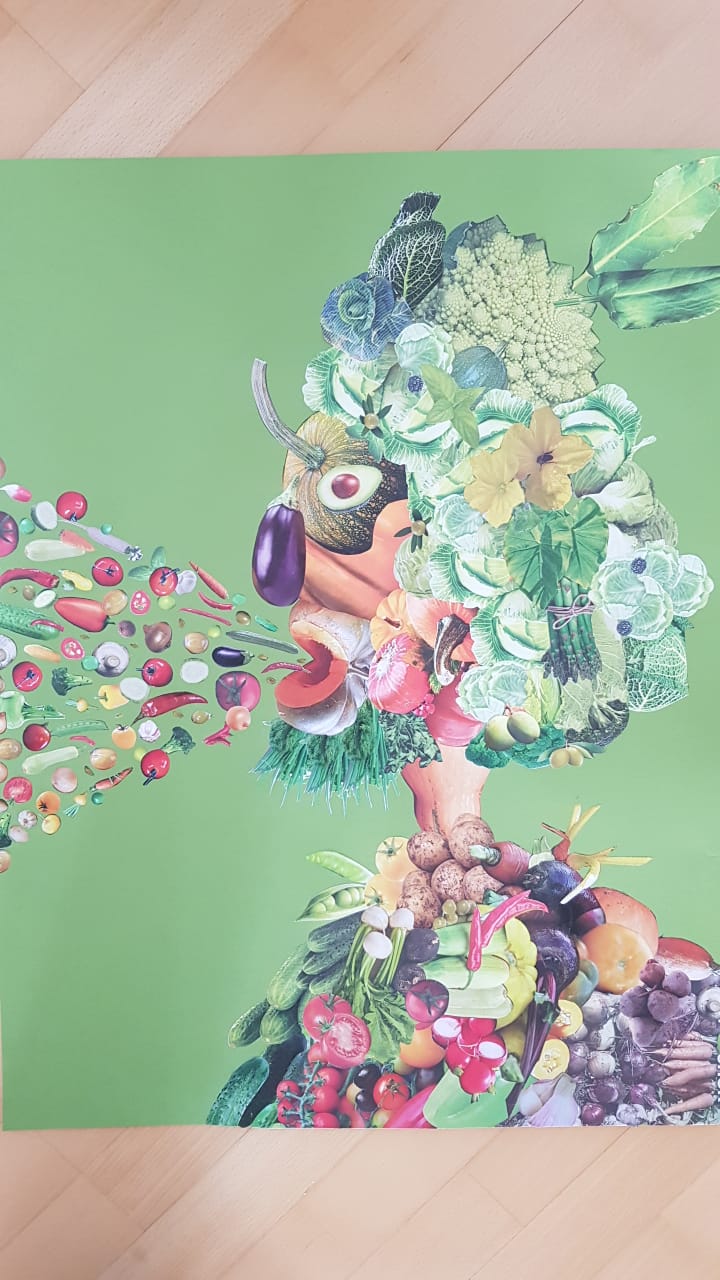 Одна  из  моих  любимых  работ   – « ОВОЩНОЙ  БОГ » .
Овощи настолько интересны разнообразием форм, что и работа, на мой взгляд, получилась необычной . 

Этот бог, разговаривая, заселяет Землю овощами .
Так  вот , откуда  берутся  овощи !
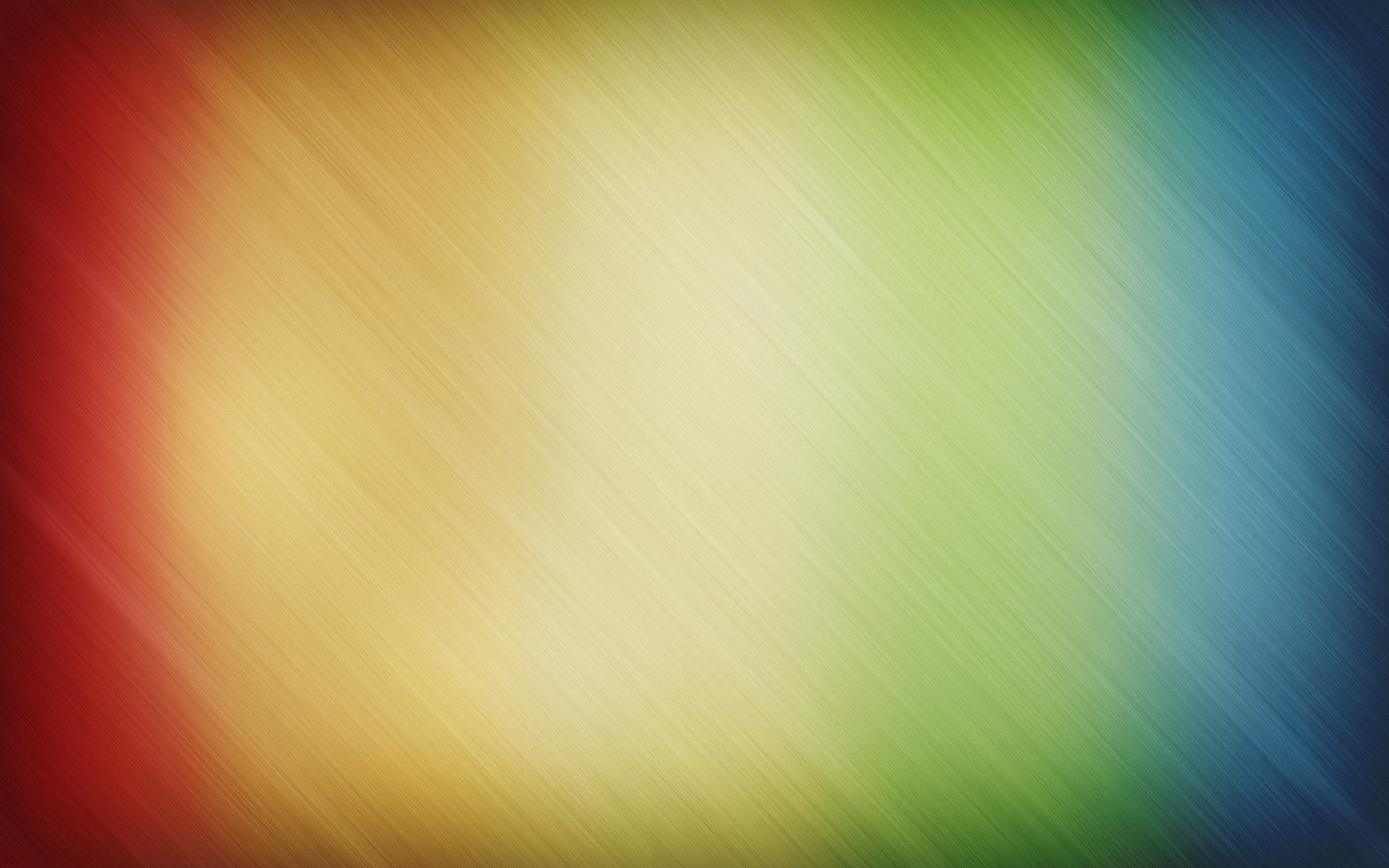 ФРУКТОВАЯ  БОГИНЯ
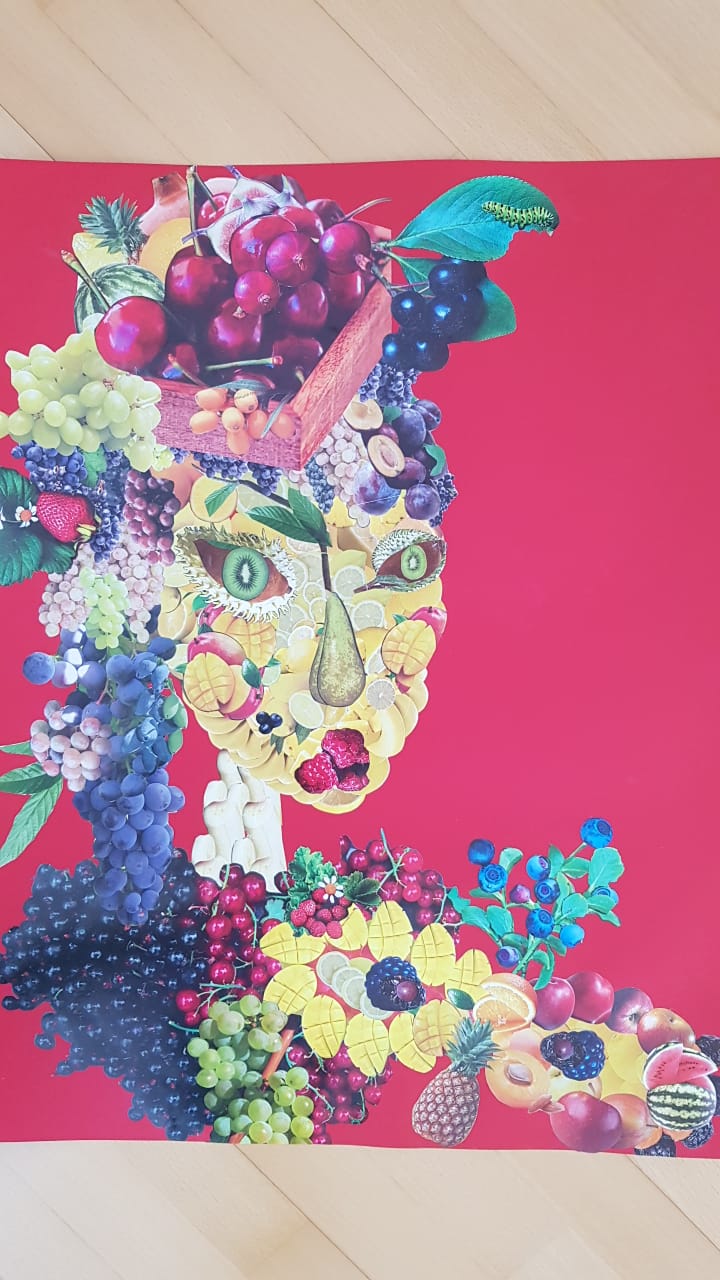 Если « ОВОЩНОЙ БОГ » у меня – существо фантастическое , то  его  жена , «ФРУКТОВАЯ  БОГИНЯ » , наделена вполне человеческим обликом . Это – миссис Тайна, в руках у нее карнавальная маска .

Для этих работ я использовала журналы по садоводству и рекламные буклеты из продовольственных магазинов .
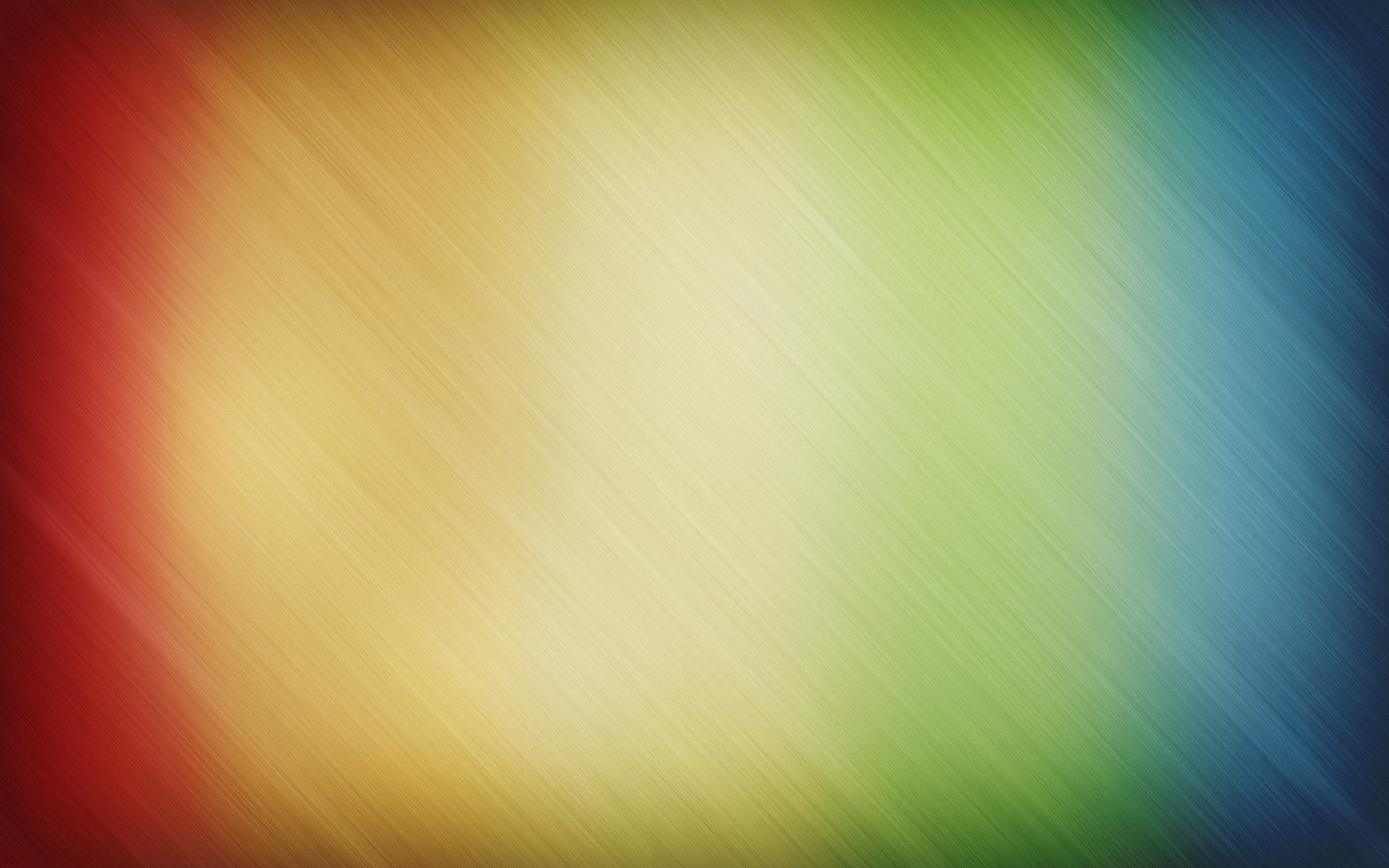 ШОПОГОЛИК
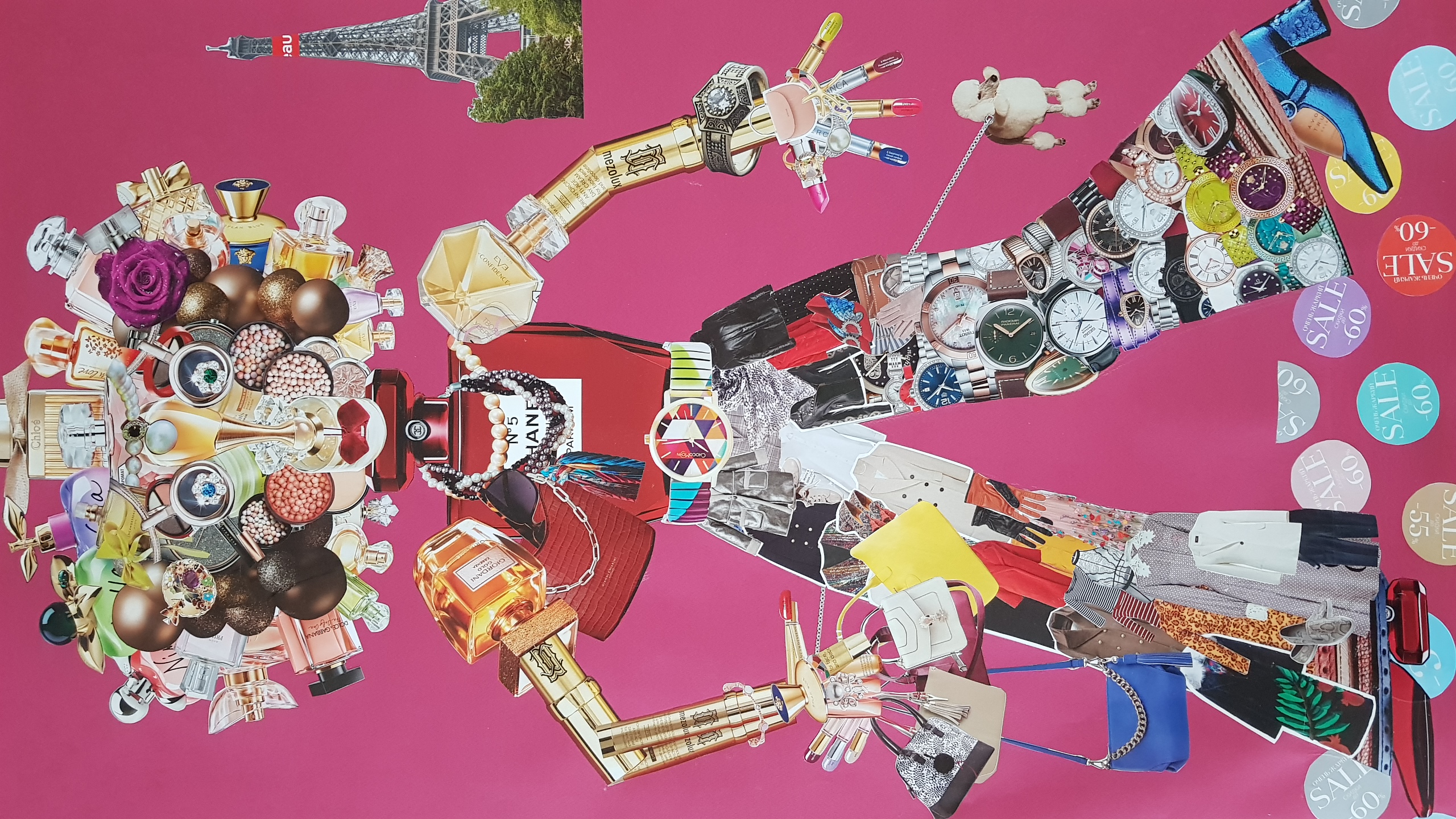 Так как покупки и магазины отнимают основную часть времени у некоторых людей , я решила посвятить этой теме свою работу « ШОПОГОЛИК » .
Мной было собрано гигантское количество материала из журналов моды и каталогов декоративной косметики .


Получился карикатурный образ …
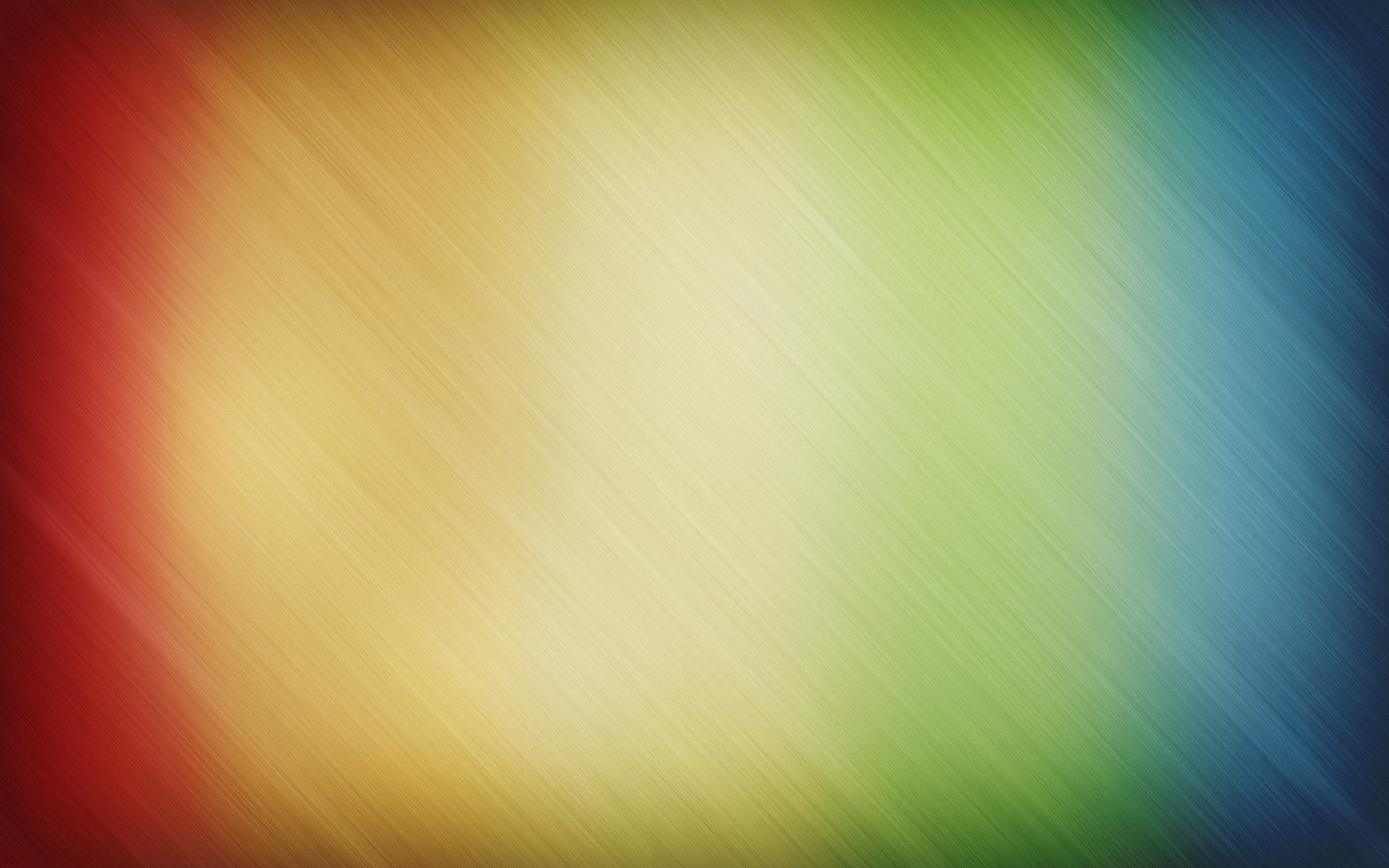 В Ы В О Д
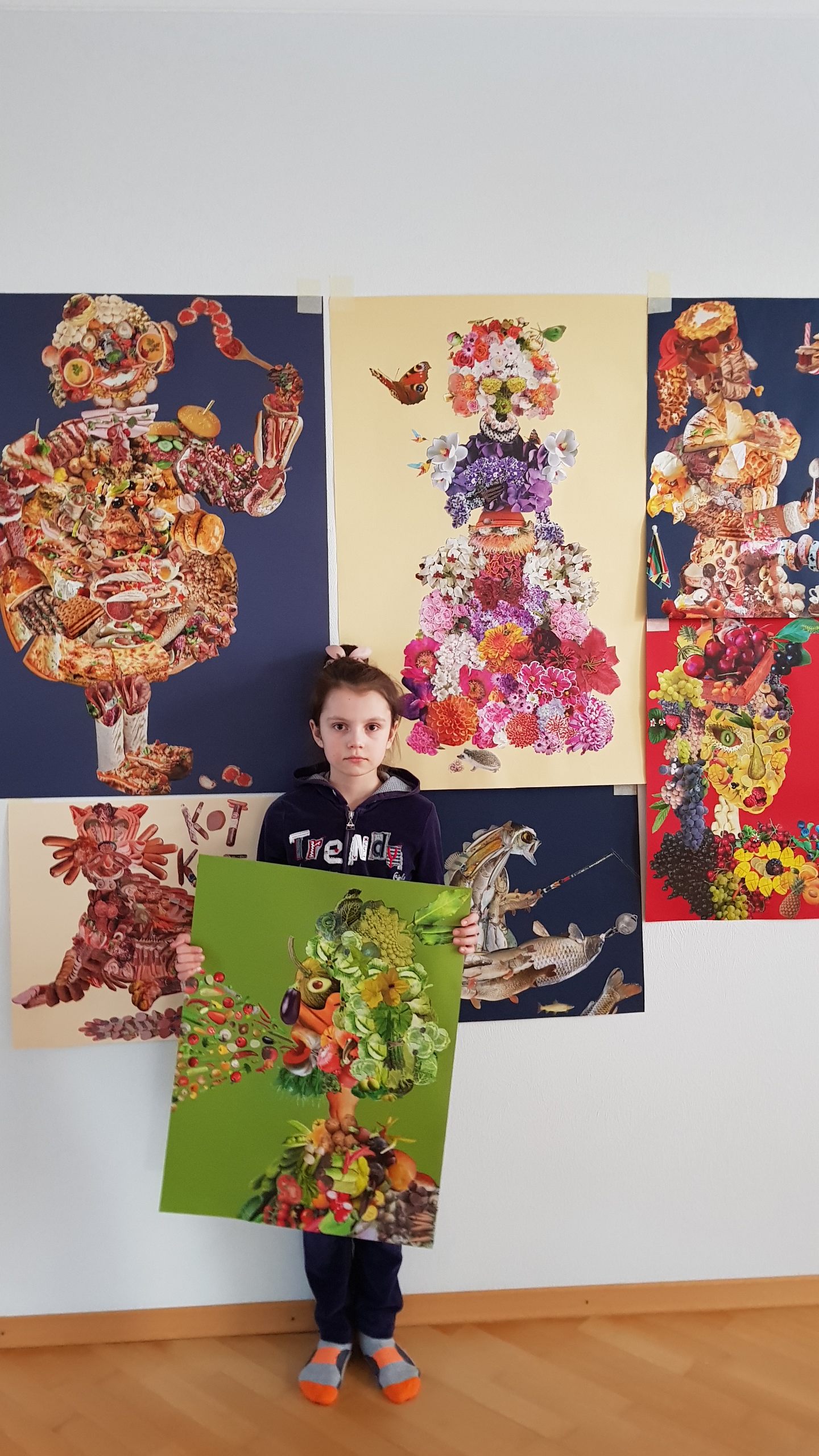 В своих работах я очень старалась придерживаться основной  идеи  Арчимбольдо , и  с этой задачей  я справилась .

Кроме знакомства с  замечательным итальянским мастером,  главной целью  моего проекта  было донести  до людей  идею,  как можно стать художником,  не умея  рисовать .
Ведь столько людей, не владея этим навыком, хотят самовыразиться …  
А в технике  коллаж  может творить каждый ! 

     И, если есть большое желание и фантазия,
                         ВЫ  -   Х У Д О Ж Н И К  !
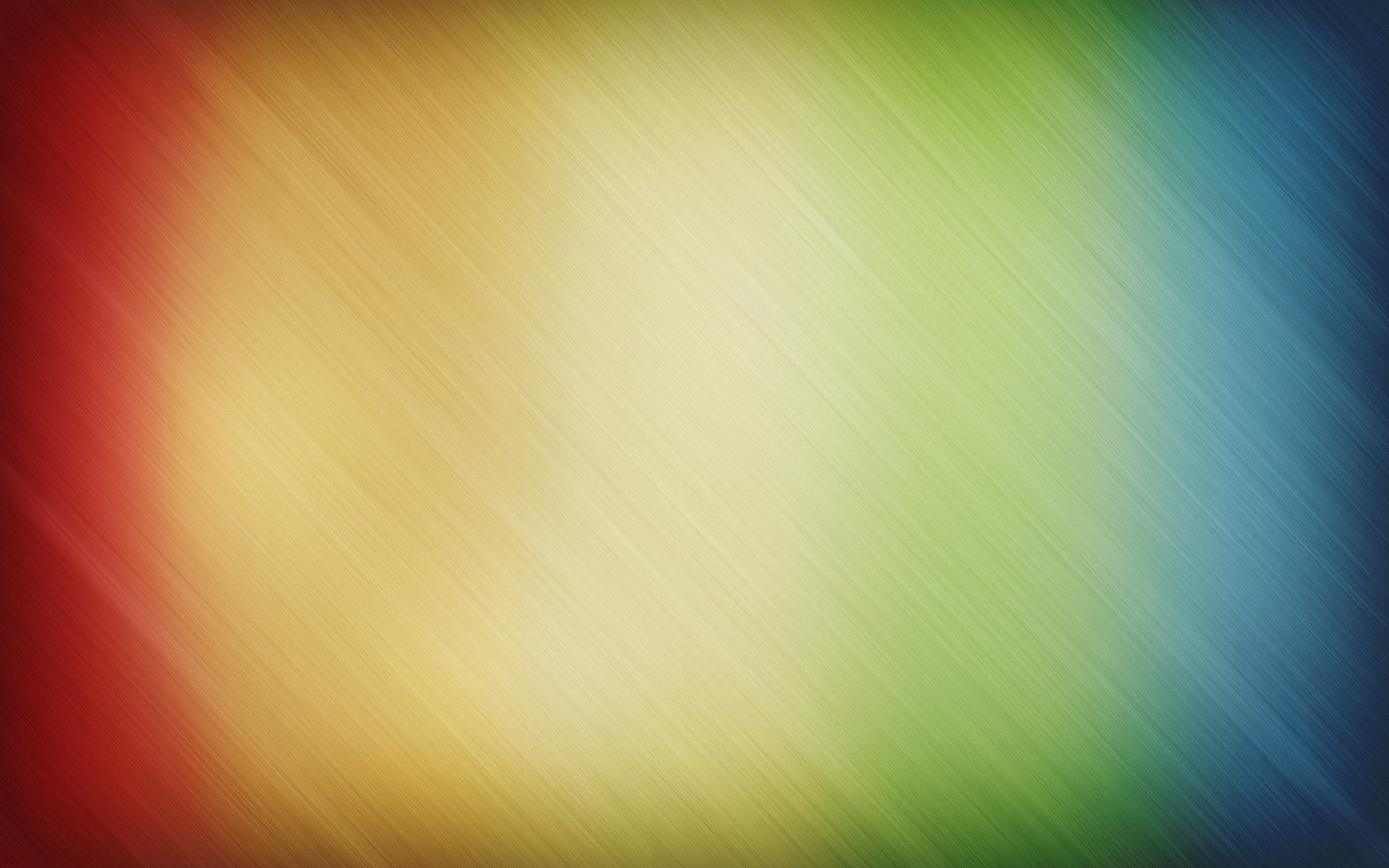 СПАСИБО  ЗА  ВНИМАНИЕ !